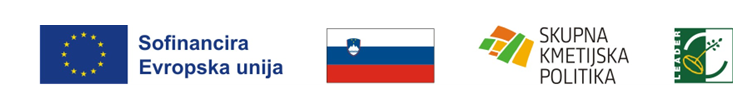 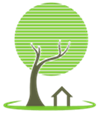 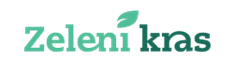 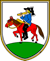 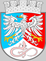 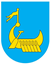 OZNAČEVANJE RAZPISI LAS
VESNA KURET, strokovni sodelavec LAS SN
17.06.2025
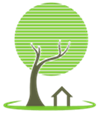 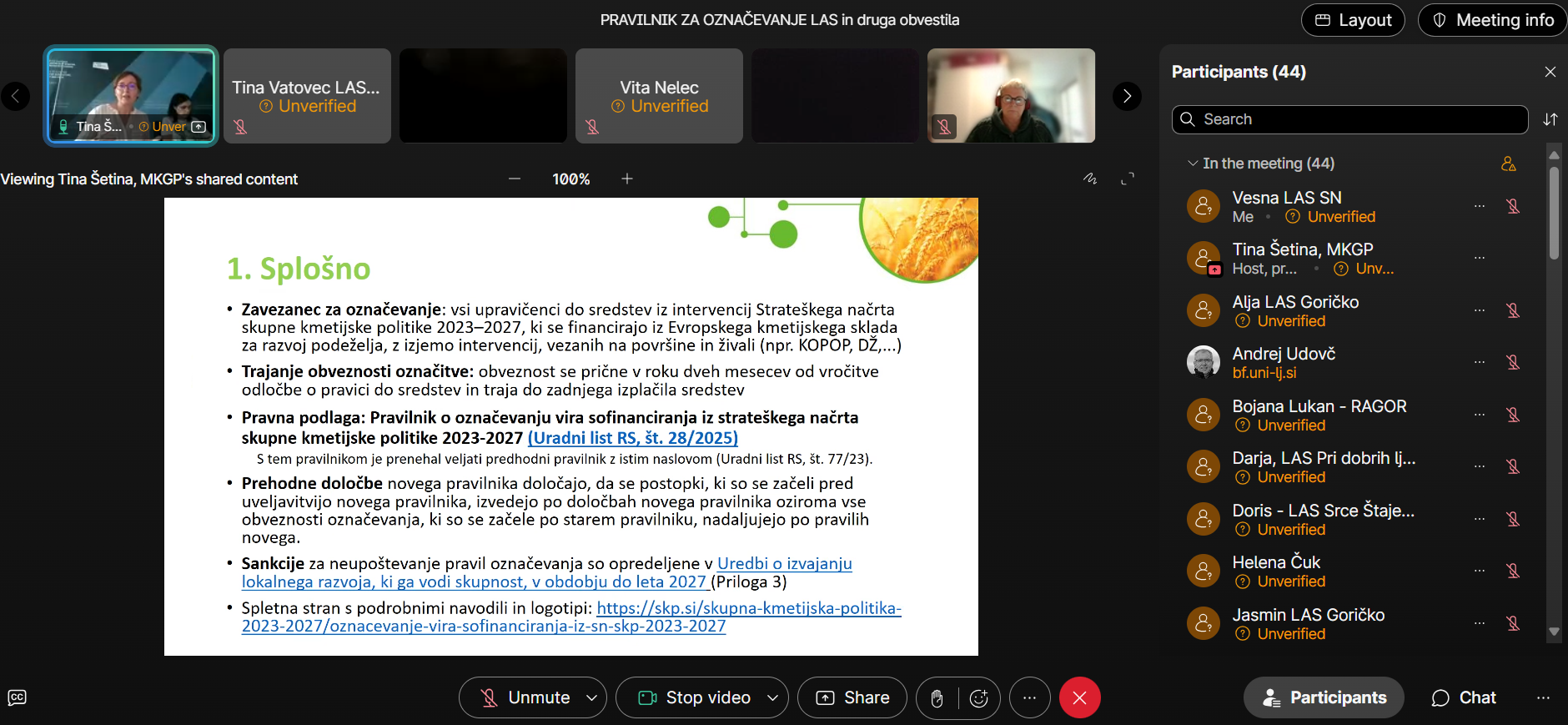 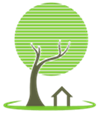 Sankcije za neupoštevanje pravil označevanja
Če upravičenec ne izpolnjuje obveznosti označevanja v skladu s tretjim odstavkom 25. člena te uredbe, se upravne sankcije določijo na naslednje načine:
1.      po prvi ugotovljeni kršitvi se upravičencu izda opozorilo,
2.      po drugi ugotovljeni kršitvi mora upravičenec v proračun Republike Slovenije vrniti 10 % izplačanih sredstev,
3.      po tretji ugotovljeni kršitvi mora upravičenec v proračun Republike Slovenije vrniti 30 % izplačanih sredstev.
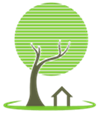 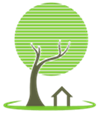 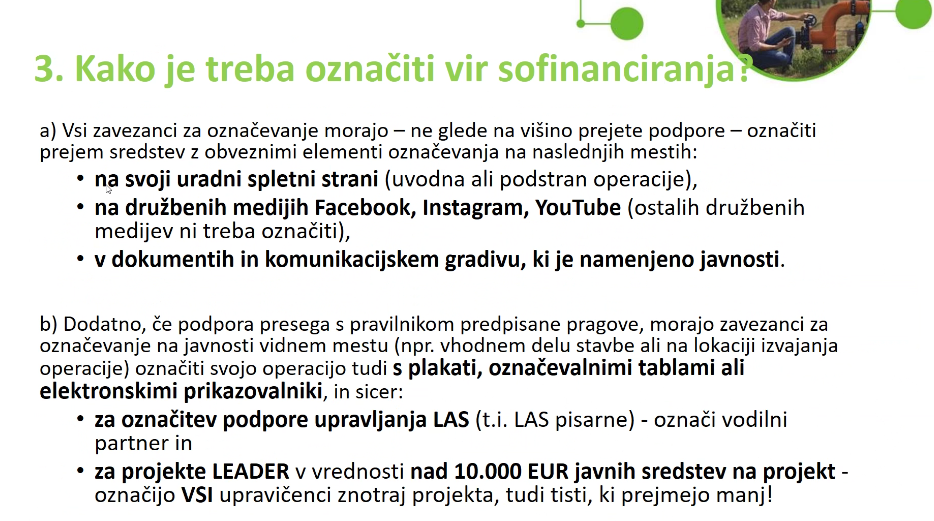 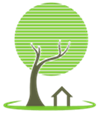 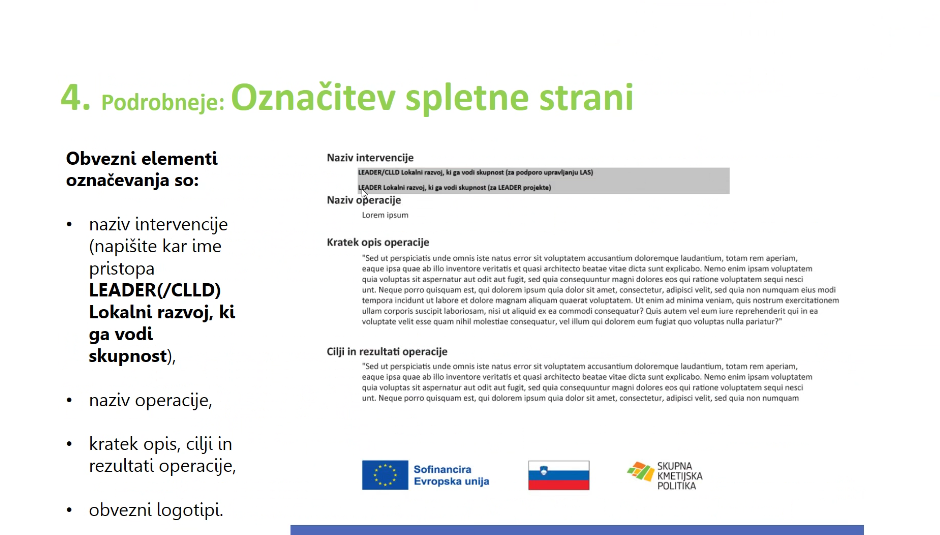 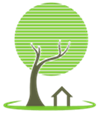 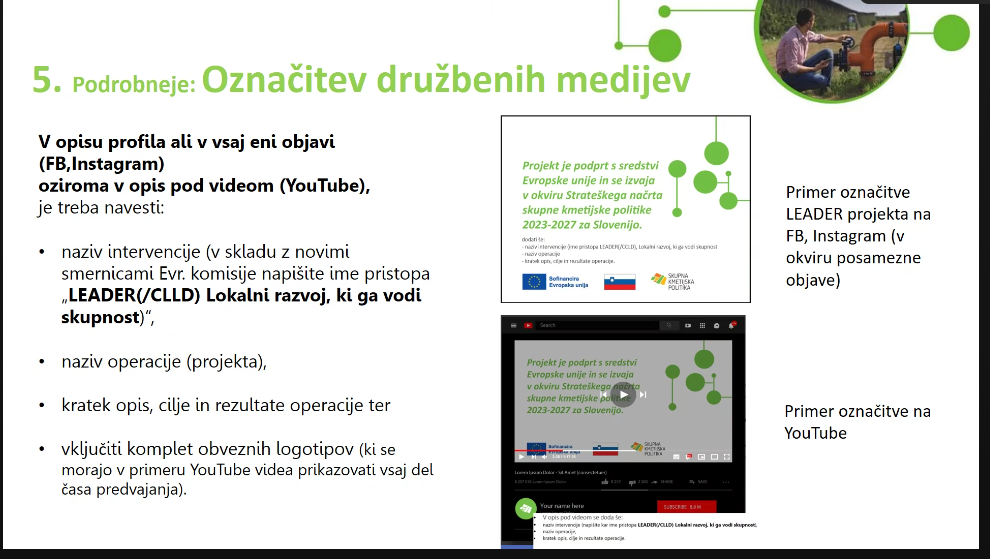 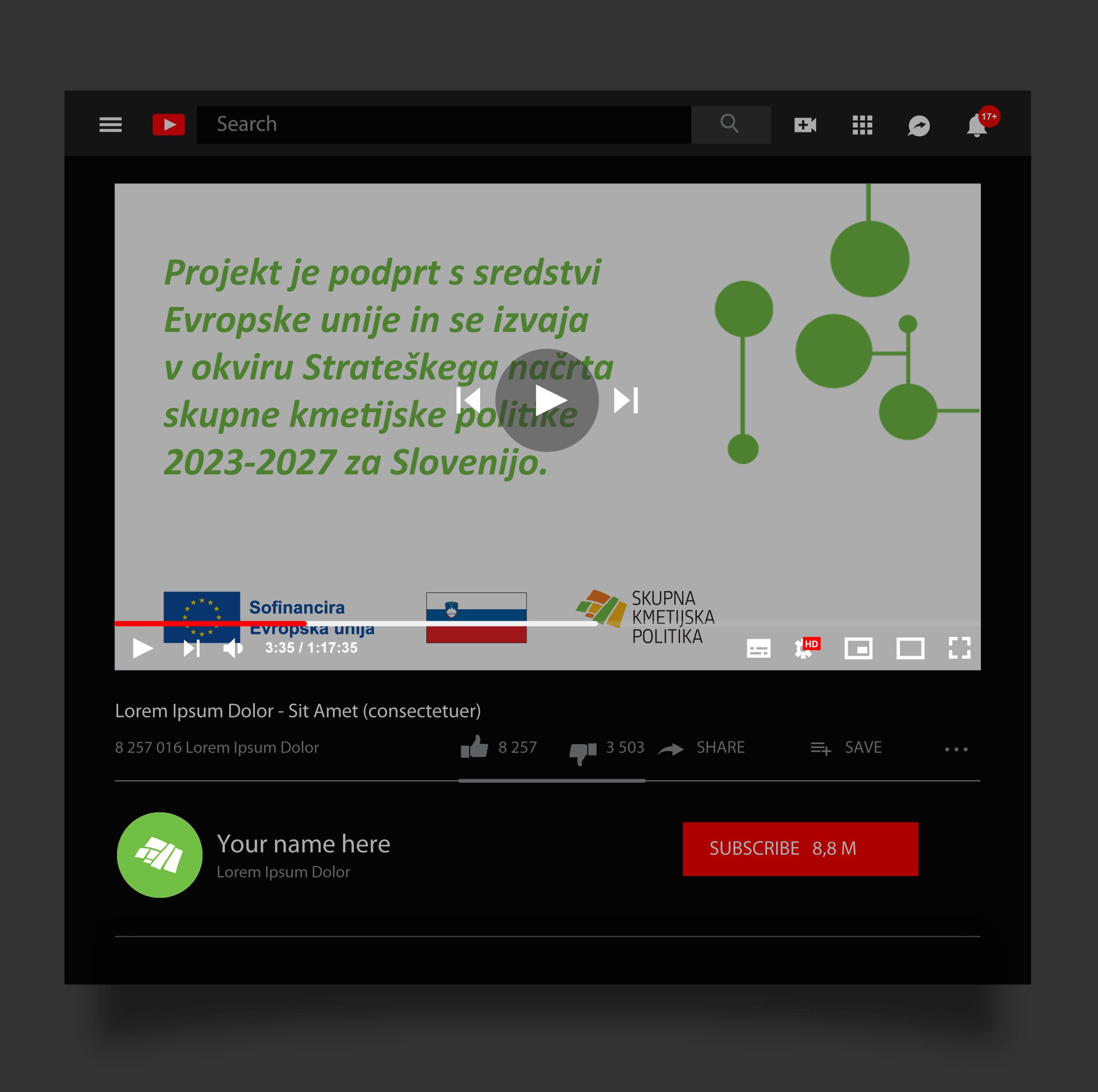 Označitev na YouTube
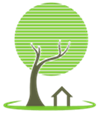 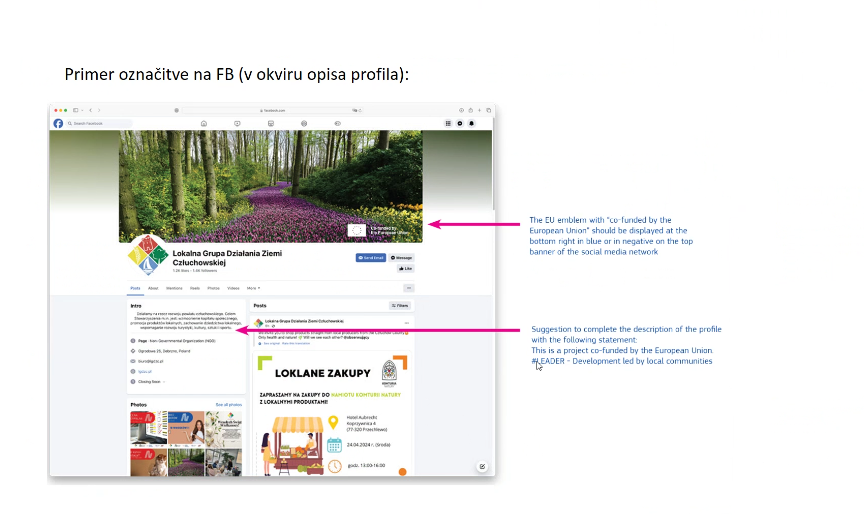 Priporočamo, da dodate logotipe v naslovno fotografijo vaše FB strani
Najlažje je, če v opis dodate še napis ta projekt je sofinanciran…
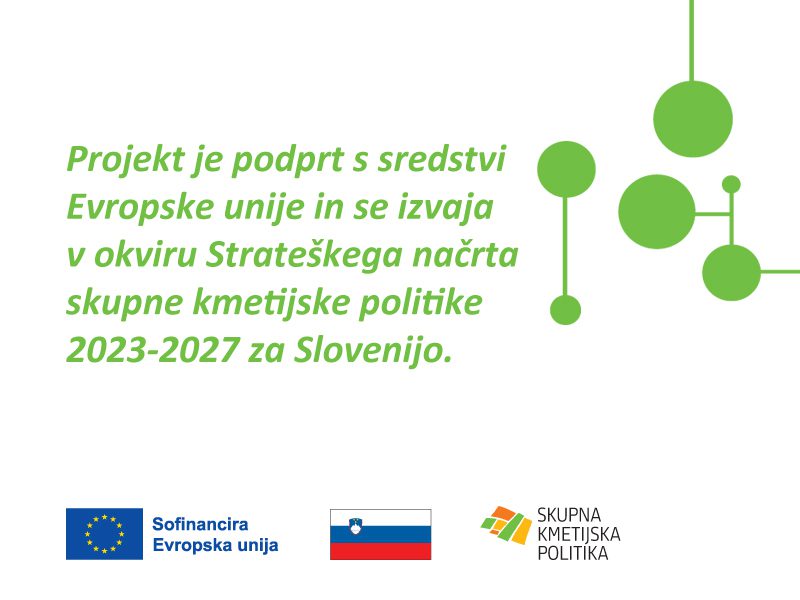 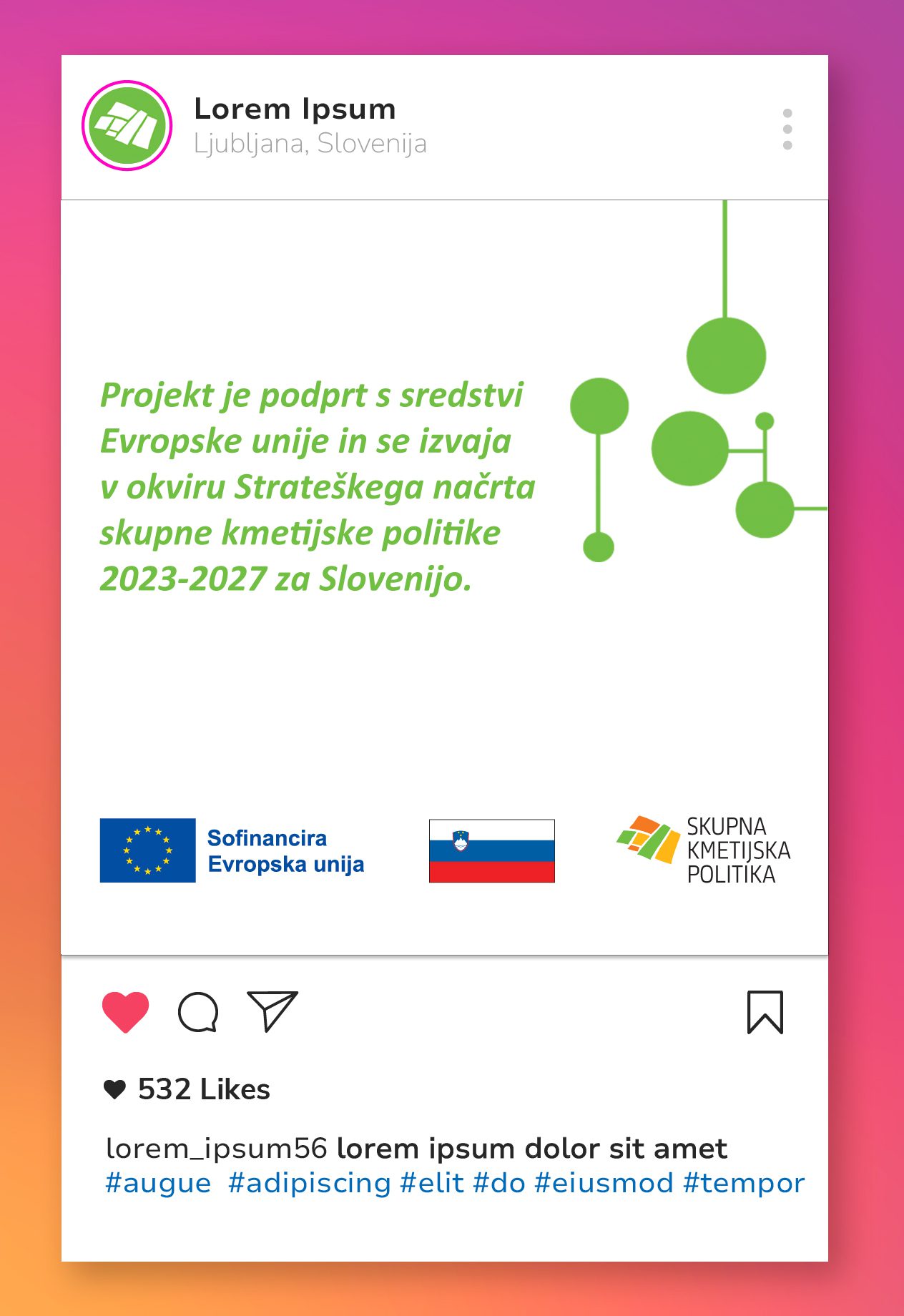 POVEZAVA DO PASICE ZA FB IN INSTAGRAM OBJAVE:https://skp.si/wp-content/uploads/2023/10/Pasica-za-objavo-FB-in-Instagram.zip
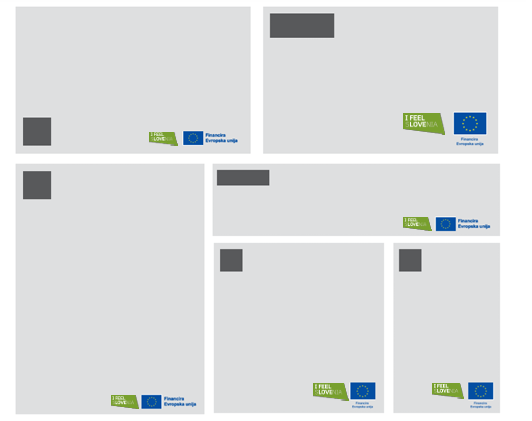 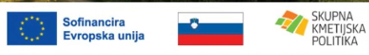 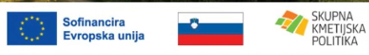 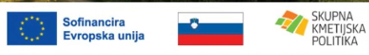 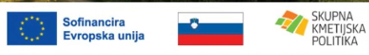 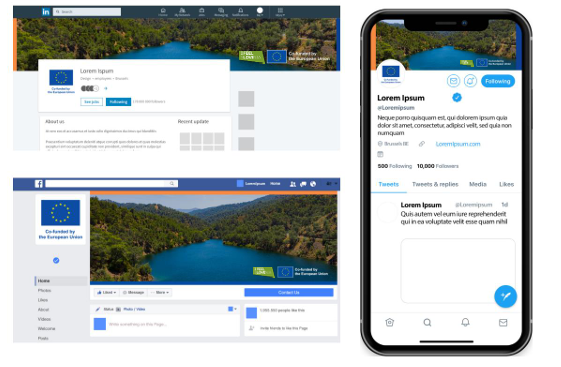 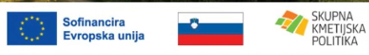 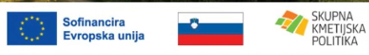 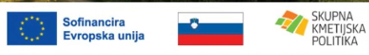 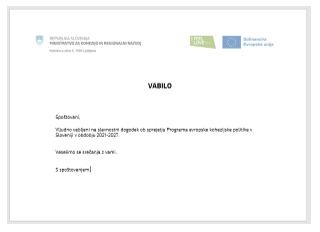 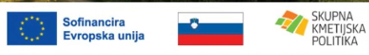 VABILOSpoštovani, Vabimo vas na …
Spoštovani, Vabimo vas na okroglo mizo, na …
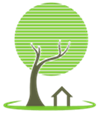 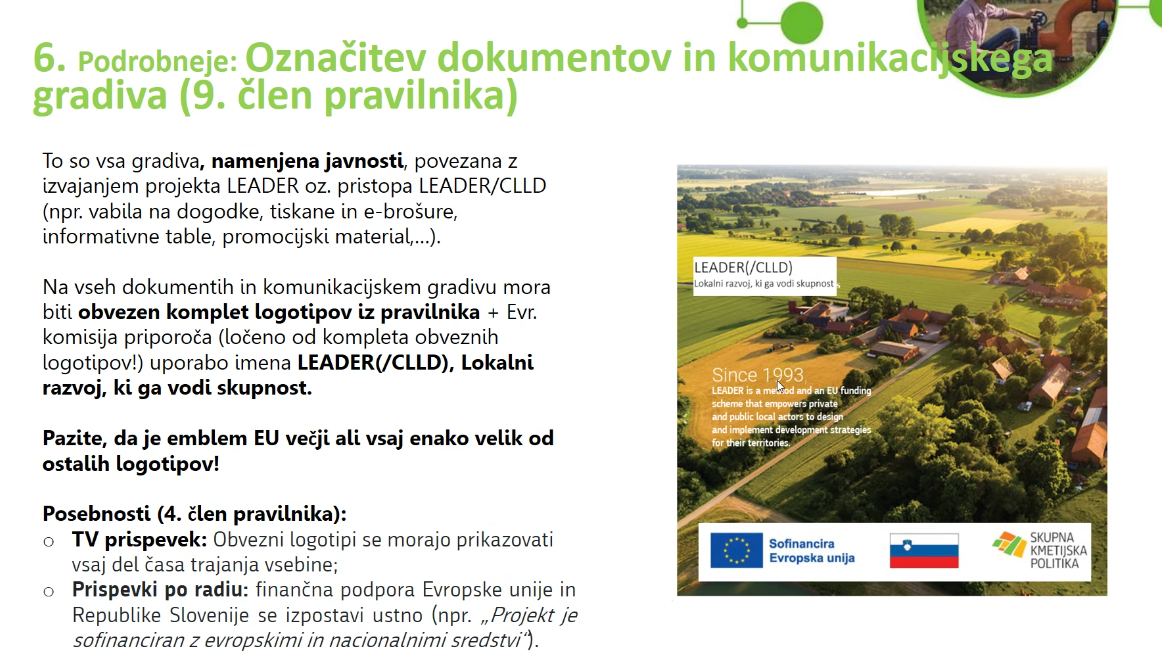 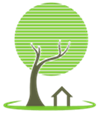 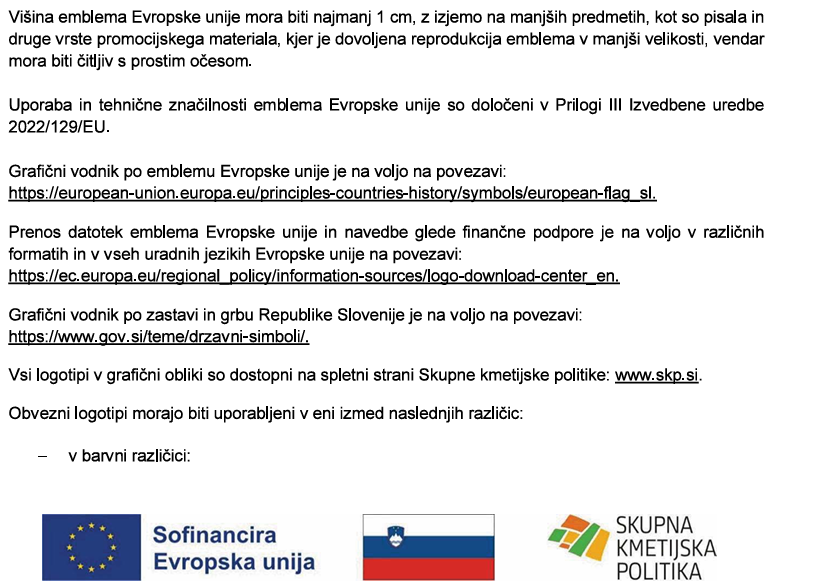 POVEZAVA DO KOMPLETA LOGOTIPOV: https://skp.si/wp-content/uploads/2025/05/komplet-logotipov.zip
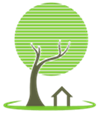 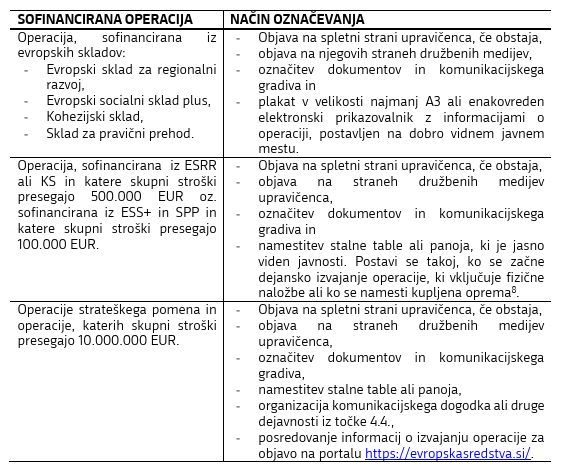 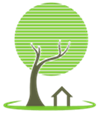 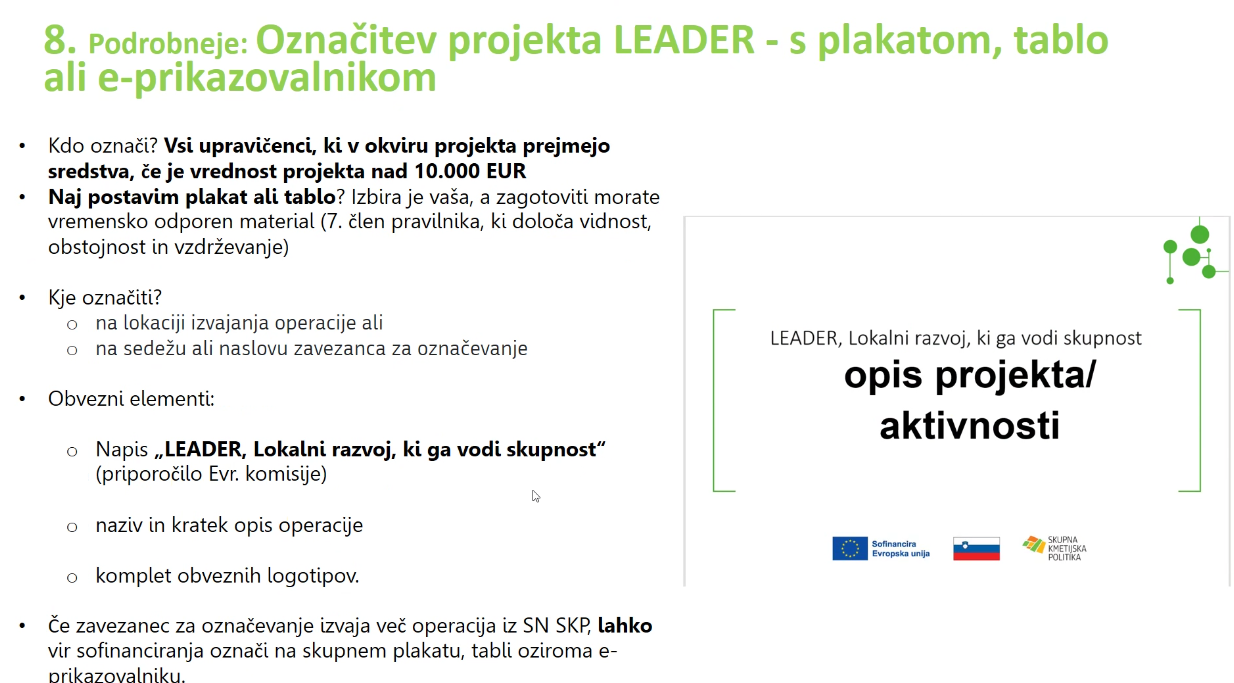 POVEZAVA DO PRAVILNIKA: https://pisrs.si/pregledPredpisa?id=PRAV15604
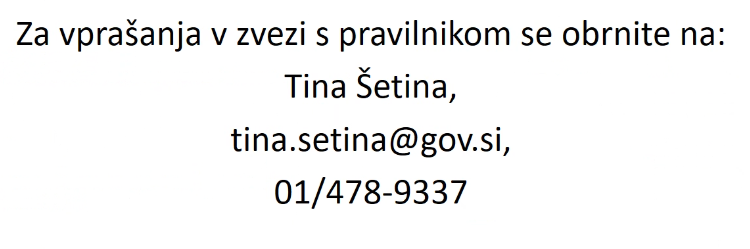 Hvala za vašo pozornost
Vesna Kuret, vesna@las-snezniknanos.si